DECENT WORK TOOLKIT FOR SUSTAINABLE PROCUREMENT FACILITATOR GUIDANCE(TRAINING EXERCICES)
Optional: insert logo or logos here
[Speaker Notes: This Facilitator Guidance accompanies and is separate to the presentation slides shown to the training participants. It comprises all the ‘to show’ slides and a number of additional slides which are marked as “Facilitator Guidance”. (Note: Some are marked “With Facilitator Guidance” to indicate there is an equivalent slide in the ‘to show’ deck, but a different version) 
This Guidance also contains a few facilitator comments below some slides.]
ABOUT THIS TRAINING PACK | With Facilitator Guidance
Who is it for?
This pack contains a series of practical exercises aimed primarily at CSR, sustainability and responsible procurement teams who want to engage buyers and other procurement professionals in understanding decent work and its relevance to their jobs.

Buyers can also use the approaches presented here to engage suppliers.

What is the aim?
To raise understanding and awareness of why decent work in supply chains is important
To empower buyers to raise decent work as a consideration
To build an understanding of the relevance of decent work for suppliers

Good to know
There is no need for expert facilitation in order to deliver the exercises effectively.
Each exercise includes planning and preparation guidance as well as timed agendas where needed.

More facilitator notes are often provided in comments below slides.
2
CONTENTS With Facilitator Guidance
Exercise 1: Warm-up exercises
Aim: To get participants in the “right frame of mind” to reflect on their experiences of engaging suppliers on decent work
Exercise 2: Why is it important to support decent work for all?
Aim: To share with procurement professionals the key arguments around the importance of decent work for all in supply chains
Exercise 3: Putting the principles of engagement and dialogue into practice
Aim: To encourage procurement professionals to use engagement and dialogue to bring up the topic and its importance.
Exercise 4: Peer coaching: Resolving dilemmas around decent work
Aim: To support a procurement professional to work through a challenge related to decent work in the supply chain by using peer coaching
Exercise 5: Scenario discussion: Engaging suppliers on decent work
Aim: To allow procurement professionals to role play an interaction with a supplier on the topic of decent work in a way that helps develop their skills for engaging suppliers
3
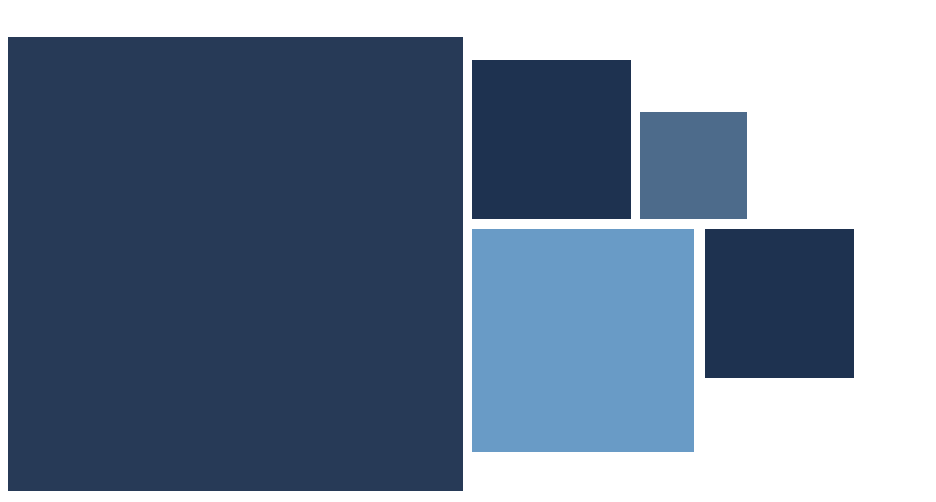 EXERCISE 1
WARM-UP EXERCISES
4
WARM-UP EXERCISE #1    |  Facilitator Guidance
Aim of the exercise:
To get participants in the “right frame of mind” for the session
For the facilitator to gauge the level of knowledge participants have on decent work

Preparation:
The question is set out on a screen or flipchart to be available throughout the discussions (see next slide)
The entire group share reflections on the question, sitting in a circle. Individuals take turns to share one sentence with their reflection

Timekeeping
Depending on number of participants, aim for 10 – 15 minutes
5
[Speaker Notes: Facilitator notes: 

Check in question: 
There are no right or wrong answers. Participants are encouraged to think about what potential impacts on decent work could be, and how they may be linked to their role. Some prompter questions are below, but facilitators are encouraged to let participants think about the question and answer first, without giving too much detail upfront. They will get a better understanding of why this is relevant to them/your company in the following section. 

    Prompter questions:
When you ask suppliers to sign the Supplier Code of Conduct (or similar), do you ever get questions back on what specific questions mean and how they are relevant to the supplier?
You may have read that certain products and services may be associated with poor working conditions. 
E.g. products that contain mica, whose mining is often associated with forced labour and poor health and safety. 
E.g. logistics or cleaning services where excessive working hours and low pay is common.
Do you sometimes wonder why suppliers can offer services you are buying so cheaply, when they are required to pay fair wages to their employees? How does this impact your buying decisions?]
WARM-UP EXERCISE #1
As a buyer, where do you come across potential impacts on decent work in your daily business?
6
[Speaker Notes: Facilitator notes: 

Check in question: 
There are no right or wrong answers. Participants are encouraged to think about potential impacts on decent, and how they may be linked to their role. Some prompter questions below, but the facilitator is encouraged to let participants think about the question and answer first, without giving too much detail upfront. They will get a better understanding of why this is relevant to them/your company in the following section. 

In case this introduction reveals an insufficient understanding of “decent work”, the next step should be a brief recap to provide clarity. (next slide)

    Prompter questions:
When you ask suppliers to sign the Supplier Code of Conduct (or similar), do you ever get questions back on what specific questions mean and how they are relevant to the supplier?
You may have read that certain products and services may be associated with poor working conditions. 
E.g. products that contain mica, whose mining is often associated with forced labour and poor health and safety. 
E.g. logistics or cleaning services where excessive working hours and low pay is common.
Do you sometimes wonder why suppliers can offer services you are buying so cheaply, when they are required to pay fair wages to their employees? How does this impact your buying decisions?]
WARM-UP EXERCISE #2
Building common understanding

What do we mean when we speak about 
decent work?
7
[Speaker Notes: The international community and ILO define decent work as aspirations all people have for their working lives: Productive work in conditions of freedom, equity, security and human dignity.

The basic rights that need to be safeguarded are enshrined in the ILO’s 4 core conventions as the fundamental freedoms and rights at work:
Freedom from child and forced labor
Freedom from discrimination
Right to assembly and collective bargaining.

Decent work is also part of the UN Sustainable Development Agenda (Goal 8: decent work and economic growth for all), calling on businesses to operate in a way that supports improved labour conditions and workers’ livelihoods.]
WARM-UP EXERCISE #3  |  Facilitator Guidance
Aim of the exercise:
To get participants to reflect on their experiences of engaging suppliers on the topic of decent work.

Preparation:
Questions are set out on a screen or flipchart to be available throughout the discussions
Participants discuss the question, either in pairs or with the entire group (depending on group size)
If working in pairs, reflections are shared with the whole group

Timekeeping
Total time 25 minutes
Introduce the exercise and participants organise themselves in pairs if required
If working with entire group (15 – 20 minutes)
If working in pairs (5 minutes discussion, then 15 minutes to report back to all participants)

Exercise (see next slide)
8
[Speaker Notes: Facilitator notes: 

For all discussion questions, there are no “right or wrong” answers. They are intended to make participants think and share experiences with others. This supports their learning much better than if we just “told them the answer”. 

Some additional prompting questions:
If you have never discussed or worked with a supplier on improving performance with respect to implementing decent work, why do you think that is? The chances are, at least some of them do not meet your standards.
Do you feel you have enough understanding of what [your company name] asks from suppliers to discuss this with them?
Do you feel [your company name] supports you in engaging suppliers on human rights and decent work (or is it all about price, quality and timelines)?

Challenges could be:
I don’t have time to have these discussions
It has never come up (why not? See above)
My performance is not measured on supplier improvements, just on being able to achieve lower cost for [your company name]
Suppliers aren’t willing to have these conversations (why do you think that is?)
Suppliers don’t know what I’m talking about when I talk about human rights
Suppliers don’t see why it can benefit them to improve their working conditions and human rights performance

What worked:
Having these discussions as part of an overall strategy/relationship conversation, rather than when trying to get a contract signed
Having these discussions with someone I have a good relationship with
Choosing language that suppliers understand – e.g. ‘fair pay and working hours’ instead of ‘labour rights’
Highlighting the benefits e.g. enhanced productivity, improved product quality and reliability, reduced absenteeism and reduced employee turnover as result of a more stable, motivated supplier workforce through enhanced ethical standards]
WARM-UP EXERCISE #3
Discussion:
What is your experience of discussing / improving performance with respect to ensuring decent work with suppliers?
What challenges have you encountered?
What worked when trying to get engagement?
9
[Speaker Notes: Facilitator notes: 

Check in question: 
There are no right or wrong answers. Participants are encouraged to think about what potential impacts on decent work could be, and how they may be linked to their role. Some prompter questions below, but facilitators are encouarged to let participants think about the question and answer first, without giving too much detail upfront. They will get a better understanding of why this is relevant to them/your company in the following section. 

    Prompter questions:
When you ask suppliers to sign the Supplier Code of Conduct (or similar), do you ever get questions back on what specific questions mean and how they are relevant to the supplier?
You may have read that certain products and services may be associated with poor working conditions. 
E.g. products that contain mica, whose mining is often associated with forced labour and poor health and safety. 
E.g. logistics or cleaning services where excessive working hours and low pay is common.
Do you sometimes wonder why suppliers can offer services you are buying so cheaply, when they are required to pay fair wages to their employees? How does this impact your buying decisions?]
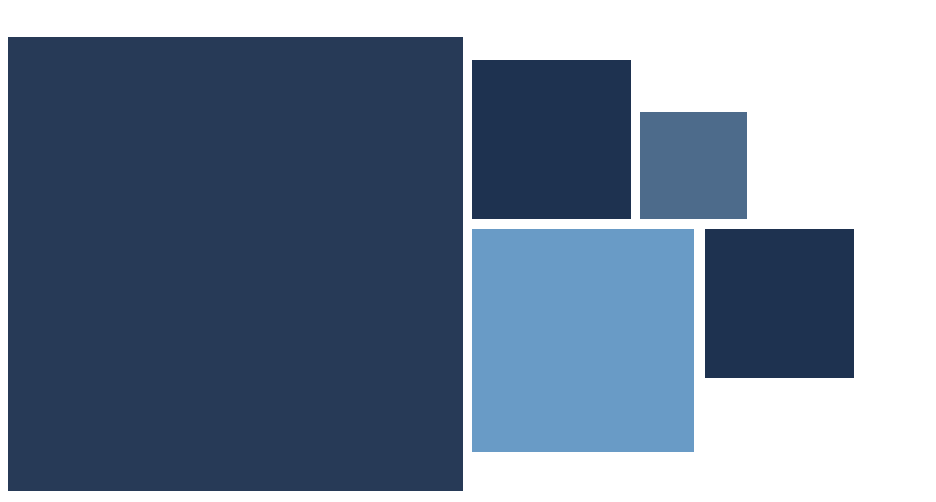 EXERCISE 2
WHY IS IT IMPORTANT TO SUPPORT DECENT WORK FOR ALL?
10
WHY IS IT IMPORTANT TO SUPPORT DECENT WORK FOR ALL? |  Facilitator Guidance
Aim of the exercise:
To share with procurement professionals the key arguments around the importance of decent work for all in supply chains.
Preparation: 
Opening questions are set out on a screen or flipchart to be available throughout the discussion
Participants will work in pairs to discuss and reflect on the questions
Reflections are shared with the whole group
Participants are then presented with information slides with key arguments around the benefits of supporting decent work
Timekeeping:
Total time 30 minutes
Discuss questions in pairs (5 minutes)
Report back to the group (5 minutes)
Share of content slides (10 minutes)
Group reflections (10 minutes)
Exercise (see next slide)
11
[Speaker Notes: Facilitator notes:

This is an “introduction” to the information slides which come next – getting participants to engage with the questions and really think about what the benefits could be. 
Participants are asked to discuss the questions in pairs for 5 minutes, and make a note of their reflections.
Participants regroup, and each pair shares their reflections.

The facilitator can use post-it notes to write these reflections down and put them up on a flipchart on the side. As the pairs share their reflections, only new ones are added to the ones already on the flip-chart.

If participants don’t come with many ideas (which is unlikely, you would be surprised!) you can just move on to the next slide and present the information there to them.]
WHY IS IT IMPORTANT TO SUPPORT DECENT WORK FOR ALL?
Exercise:
What do you think could be the benefits of supporting decent work in your supply chain?
For your company
For you and your buying teams
For suppliers
12
RECAP: DECENT WORK: WHY IS IT IMPORTANT?
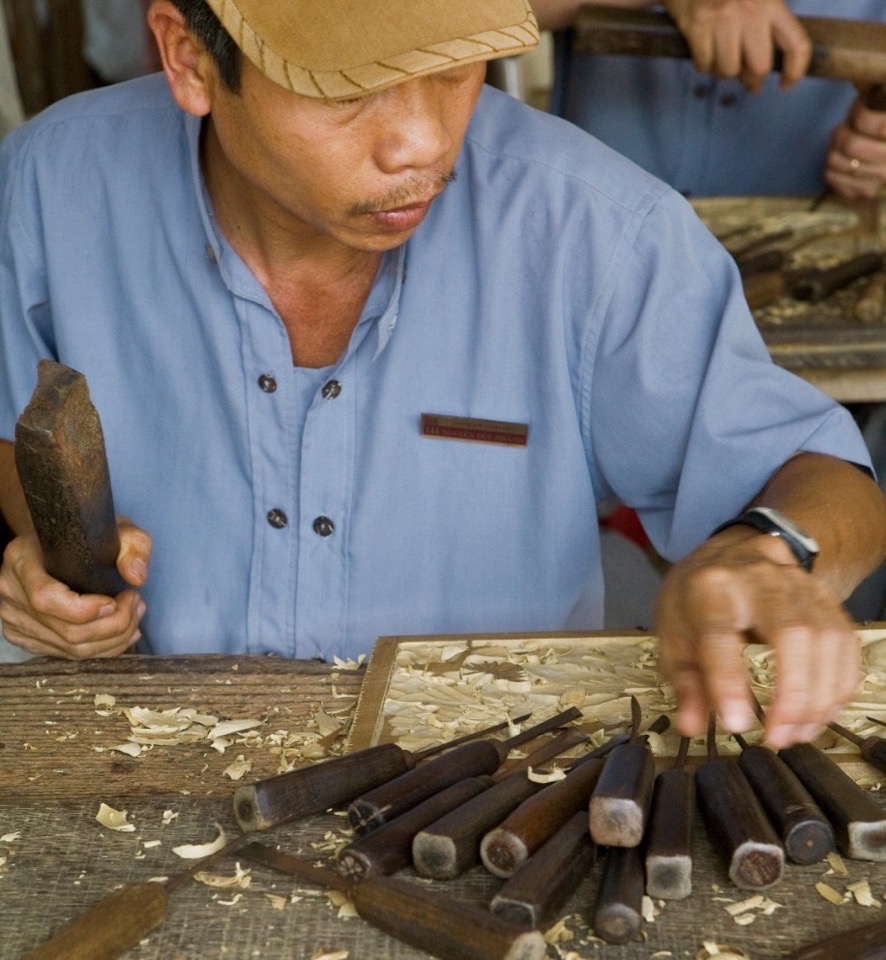 Why the cheapest option may not cost the least

An important objective for all buyers is to create savings through their purchasing decisions.
However, if the cheapest option does not support decent work for supplier employees, or if it does not meet increasing demand for businesses to respect human and labour rights, this decision may not cost the least for your company overall.
14
[Speaker Notes: Facilitator notes:
These are information slides to be shared after the group has had a chance to reflect on the benefits of supporting decent work.

The facilitator runs through the information slides, pausing at times to ask whether there are any questions for clarification (but no comments at this stage).

Real life examples for negative consequences that could be mentioned: 
Legal liabilities incurred through the arrest of eight employees of mining company Vale following the 2019 dam rupture in Brazil killing over 160 people. 
Reputational impact due to Apple’s exposure to bad working conditions at Foxconn’s factories in China.

The group will have a chance to discuss their input after the info slides have been shared.
---
An important objective for all buyers is to create savings through their purchasing decisions. However, if the cheapest option does not support decent work for supplier employees, or if it doesn’t meet increasing expectations of businesses to respect human and labour rights, this decision may not cost the least for your company overall. 

The risks for your company could be:
Poor quality or product failures
Inconsistencies in the supply of products or services
Poor working conditions which could lead to 
Production stoppages due to worker unrest or strikes
Increased management costs to deal with any issues that arise, e.g. a third-party or media report
High employee turnover cost for suppliers
Increased compliance costs or legal liabilities, e.g. in the case of injuries to workers or consumers 
Reputational impacts and increased stakeholder pressure if poor practices are found
Potentially losing out on government contracts
Potential loss of contracts to other suppliers that can offer decent working conditions to purchasers
Withdrawal of project financing by lenders if social (or environmental) requirements associated with a loan are not met (ESG - Environmental, Social, Governance-criteria are critical as they are considered together when it comes to accessing finance and reporting on loans)
More frequent audits and supplier monitoring to check conditions or address concerns about poor quality of work and products, which may increase costs]
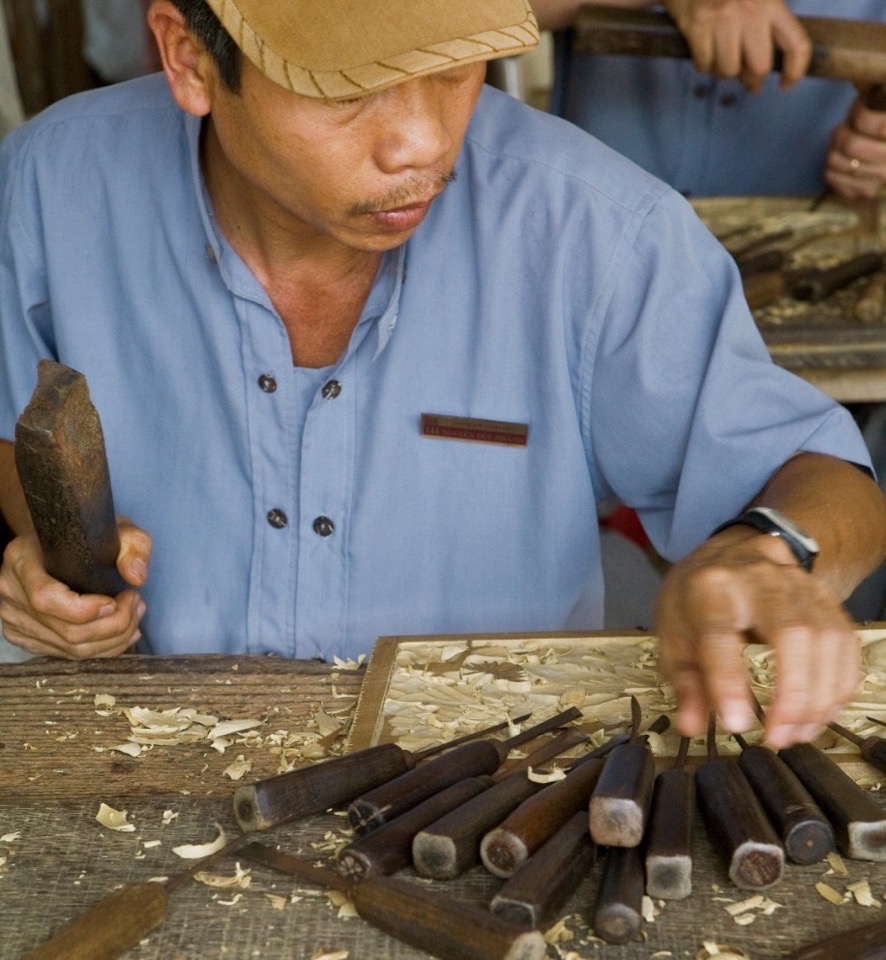 Why the cheapest option may not cost the least
The consequences for your company could be:
Poor quality or product failures
Inconsistencies in the supply of products or services
Poor working conditions which could lead to:
Production stoppages due to worker unrest or strikes
Increased management costs to deal with any issues that arise
High employee turnover cost for suppliers
Increased compliance costs or legal liabilities
Reputational impacts and increased stakeholder pressure if poor practices are found
Potentially losing out on government contracts
Potential loss of contracts to other suppliers that can offer decent working conditions to purchasers
Withdrawal of project financing by lenders
More frequent audits and supplier monitoring to check conditions which could increase costs
15
[Speaker Notes: Facilitator notes:
These are information slides to be shared after the group has had a chance to reflect on the benefits of supporting decent work.

The facilitator runs through the information slides, pausing at times to ask whether there are any questions for clarification (but no comments at this stage).

Real life examples for negative consequences that could be mentioned: 
Legal liabilities incurred through the arrest of eight employees of mining company Vale following the 2019 dam rupture in Brazil killing over 160 people. 
Reputational impact due to Apple’s exposure to bad working conditions at Foxconn’s factories in China.

The group will have a chance to discuss the input after the info slides have been shared.
---
An important objective for all buyers is to find savings through their purchasing decisions. However, if the cheapest option does not support decent work for supplier employees, or if it doesn’t meet increasing demand for businesses to respect human and labour rights, this decision may not cost the least for your company overall. 

The risks for your company could be:
Poor quality or product failures
Inconsistencies in the supply of products or services
Production stoppages due to worker unrest or strikes
Withdrawal of project financing by lenders if social (or environmental) requirements associated with loan are not met (ESGs are critical as they are considered together when it comes  to accessing finance and reporting on loans)    
Increased management costs to deal with any issues that arise, e.g. a third-party or media report of poor working conditions
Increased compliance costs or legal liabilities, e.g. in the case of injuries to workers or consumers
More frequent audits and supplier monitoring to check conditions or address concerns about poor quality of work and products, which may increase costs
Potentially losing out on government contracts
Reputational impacts and increased stakeholder pressure if poor practices are found
For suppliers, costs of high employee turnover linked to poor working conditions 
Potential loss of the contract to other suppliers that can offer decent working conditions to purchaser.]
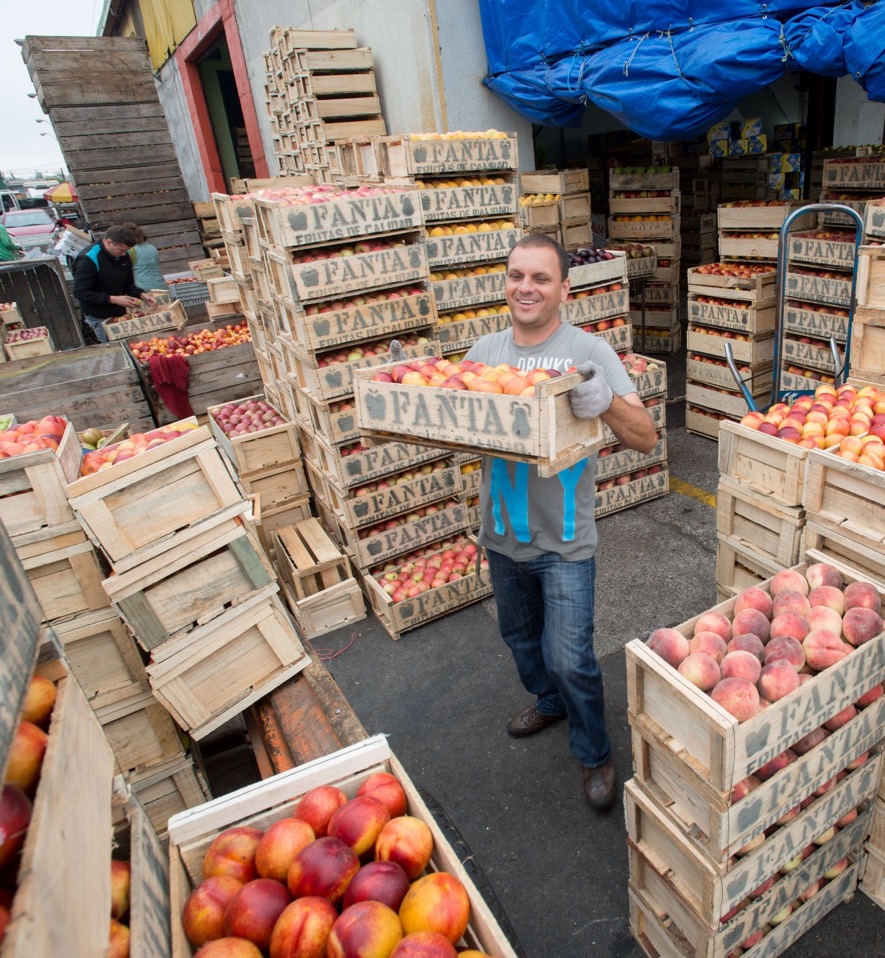 Buying responsibly can save you money in the longer term

Considering decent work in your buying decisions can benefit your company by:
Securing consistent and reliable suppliers
Making you a customer of choice and accessing new markets
Building longer-term resilience into your supply chains
Attracting additional financing by reducing project risk
Protecting your company’s brand image and reputation
‘Doing good’ in line with your company’s values 
Helping to build healthy societies 
Attracting better job applicants 
Complying with legal requirements and standards
Meeting internal and external stakeholder expectations
16
[Speaker Notes: Facilitator notes:

Example case: Finish forest industry company UPM received positive feedback from and improved its relationship with a Chinese supplier significantly, after a joint audit process identified opportunities for improvement. UPM’s audit process aims to strengthen company management processes, product quality, employee health and safety, and environmental and social responsibility. This is regarded highly by suppliers, increases commitment, product quality and loyalty.

--
Considering decent work in your buying decisions can benefit your company by:
Securing consistent and reliable suppliers
Making you a customer of choice, accessing new markets and increasing business  opportunities as a result of responsible practices
Building resilience into your supply chains through longer-lasting and productive supplier relationships
Protecting your company’s brand image and reputation
‘Doing good’ in line with your company’s values and sustainability goals
Attracting better job applicants 
Helping to build healthy and prospering societies – which are good for business 
Strengthening your social licence to operate by promoting responsible employment in developing countries
Improving compliance with international and national laws, principles and standards by ensuring alignment of company operations with international labour standards
Attracting additional loans from financing institutions by reducing project risk and complying with social (and environmental) standards 
Increasing trade and business opportunities worldwide
Meeting internal and external stakeholder expectations
Remember: workers are also consumers and having decent working conditions is a condition to achieving sustained economic growth]
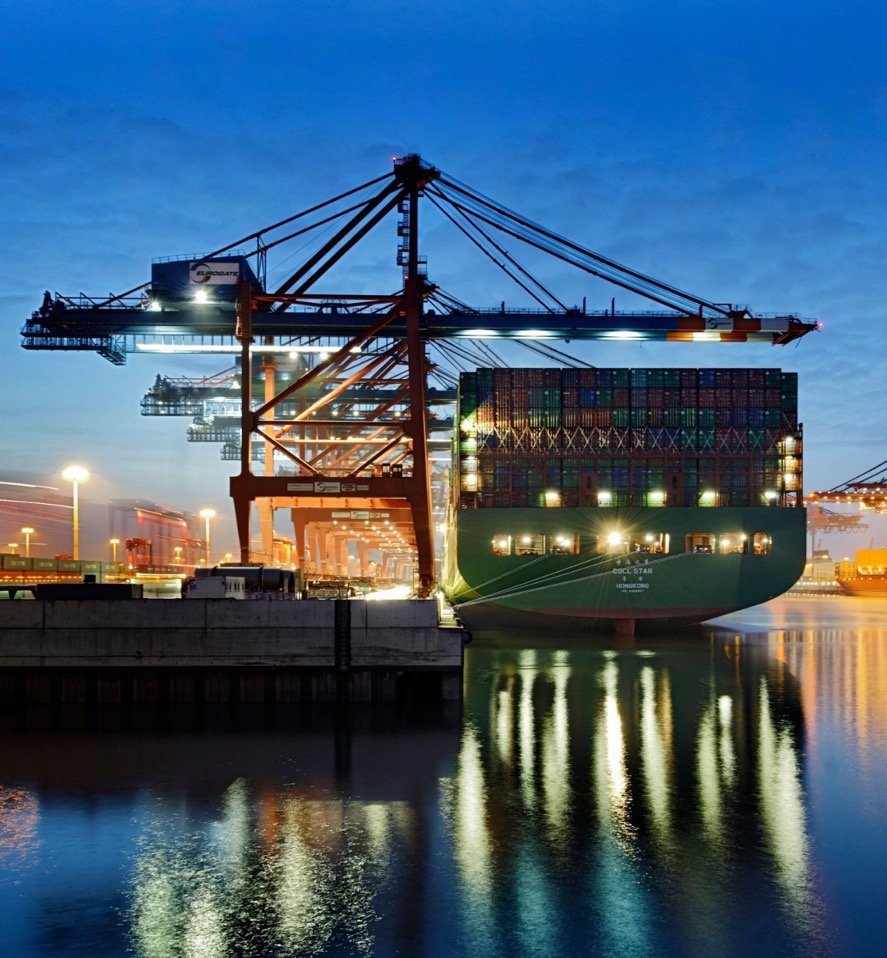 WHAT’S YOUR COMPANY’S RESPONSIBILITY?
Companies have a responsibility to consider the working conditions in their supply chain beyond tier one when purchasing goods and services. 

This is required by the UN Guiding Principles on Business and Human Rights 
It is reflected in the 2030 Agenda and the SDGs
Laws, e.g. UK and Australian Modern Slavery Acts and French Duty of Vigilance Law, increasingly incorporate this requirement
Companies can significantly influence decent work for supplier employees by adapting their own purchasing practices.
In our globalised and interconnected world, a company needs to take responsibility for any impact that its buying practices have along its supply chain.
17
[Speaker Notes: Facilitator’s notes:

Addressing aggressive price negotiation, short lead times for orders and avoiding last minute order changes where possible helps suppliers plan their production more effectively and avoid unplanned or excessive overtime for employees.]
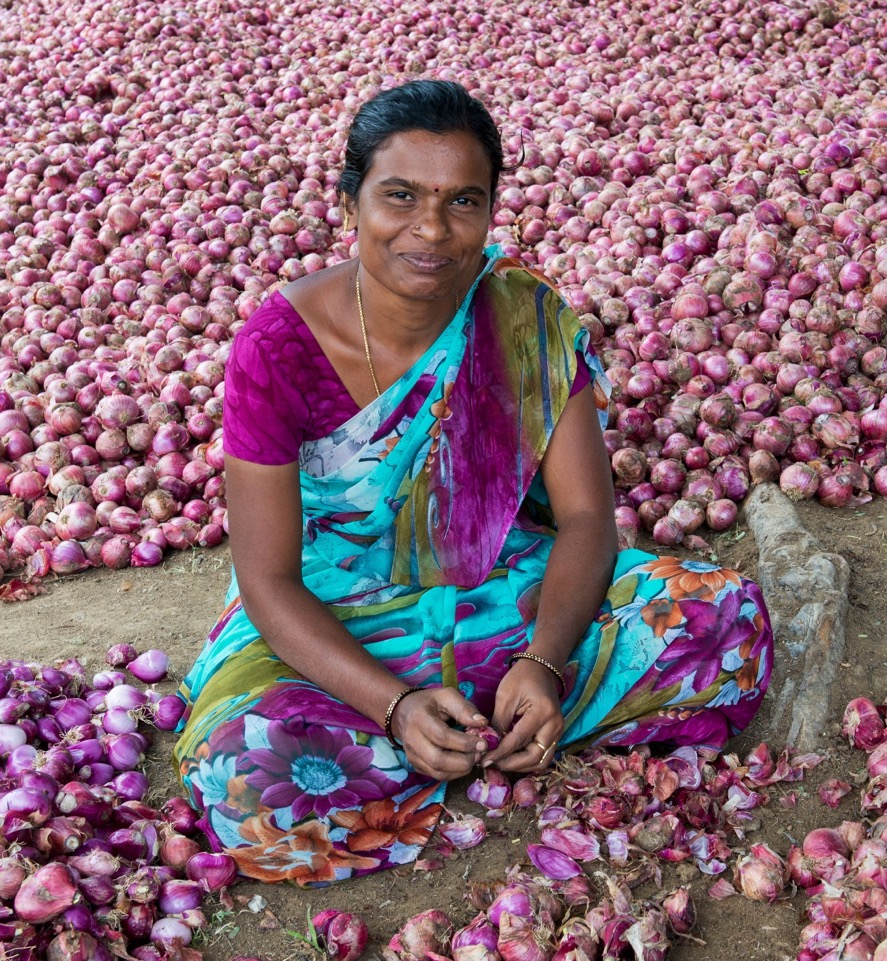 HOW CAN WE IDENTIFY THE RISKS?
Many impacts on workers – and risks to your company – happen in more distant parts of the supply chain.

Compliance-based approaches are there to ensure that your company meets regulations and standards. But: compliance may not be enough to understand and manage risks beyond your tier one suppliers.

Using tools of engagement and dialogue will help you build a better understanding and effect change.
18
WHAT ARE THE LIMITATIONS OF COMPLIANCE-BASED APPROACHES IN HELPING YOU UNDERSTAND RISKS?
Many companies approach decent work as a compliance task, where risks are minimised by aligning with legal, business partners’, industry or expert standards or imposing relevant requirements on their direct suppliers.
Commonly used tools include codes of conduct, audits, corrective action plans, policy commitments, and other regulation.
Group reflection
What might be the shortcomings of a compliance-based approach?
Why might it be good to complement this approach with other types of supplier engagement?
19
[Speaker Notes: Facilitator’s notes:

This slide is intended to support reflection and discussion on the shortcomings of compliance-based approaches.  Below are a series of arguments that you could use to start off the discussion, or share throughout the session.

Limitations of compliance-based approaches to understanding decent work risks 
Many companies approach decent work as a compliance task, where risks are minimised by aligning with legal, business partners’, industry or expert standards, or imposing relevant requirements on their direct suppliers.
Commonly used tools include codes of conduct, audits and corrective action plans, policy commitments, and other regulation - building up a fragile and costly system of incentives and sanctions.
Shortcomings of a compliance focus include:
Technical and structural flaws of audit schemes hinder sustainable improvements that are truly supported by the auditee.
The mid/long-term costs of monitoring and enforcement exceed short-term benefits (control and compliance).
Complying with minimum standards does not foster understanding of poor working conditions and its root causes.
In the supply chain, monitoring and auditing can impact supplier-buyer relationships negatively.
Companies that choose a compliance approach are unlikely to approach human rights risks proactively.
Complying with external minimum expectations is disempowering and hinders aspirations and visions to grow.]
WHY IS IT IMPORTANT TO SUPPORT DECENT WORK FOR ALL?
Group reflection

What are your thoughts on the benefits of supporting decent work in your supply chains? 
If this has not played a role in your work so far, why do you think that is? 
Do you think achieving these benefits is important to your company? Why/why not?
20
[Speaker Notes: Facilitator’s notes:

Invite reflection on the information shared in the previous slides.

The answers will help you get a good understanding of how participants feel this is valued within the company. If they feel it is not important, this denotes that there is more work to be done to communicate the importance to buyers – potentially with the help of senior management. If the company wants to move away from an assessment/audit model for suppliers and towards increased engagement and dialogue, it needs to make sure that procurement employees see the value in and are equipped to have these conversations.]
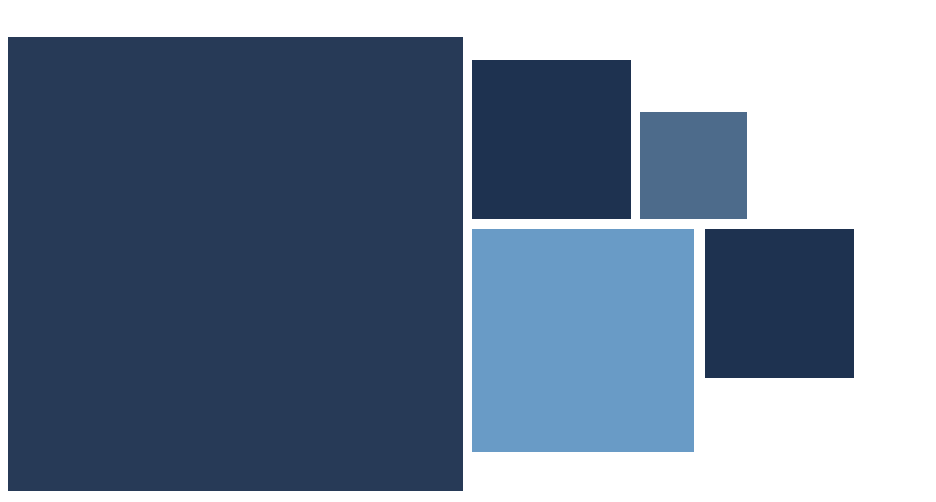 EXERCISE 3
PUTTING PRINCIPLES OF ENGAGEMENT AND DIALOGUE INTO PRACTICE
21
PUTTING PRINCIPLES OF ENGAGEMENT AND DIALOGUE INTO PRACTICE | Facilitator Guidance
Aim of the exercise:
To support procurement professionals to use engagement and dialogue to bring up the topic and its importance.

Preparation: 
A ‘listening’ game is introduced to participants to highlight the importance of ‘how’ you behave in conversations, rather than ‘what’ you say
Reflections are shared out with the group
Recap: Information is shared on why engagement and dialogue are important

Timekeeping: 
Total time allocated: 25 minutes 
Information slides (5 minutes)
Intro to exercise (5 minutes)
Exercise in pairs (10 minutes)
Group reflection (5 minutes)
22
[Speaker Notes: Facilitator’s notes:

The facilitator introduces the exercise, and explains the process to the group.]
PUTTING PRINCIPLES OF ENGAGEMENT AND DIALOGUE INTO PRACTICE  | With Facilitator Guidance
Learning outcome: 
This game will highlight the importance of ‘how’ you behave in conversations, rather than ‘what’ you say. The experience will help you keep this in mind when you are conducting supplier good practice sharing workshops.
Exercise:
The ”listening” game highlights the impact of balancing “advocacy” (or expressing one’s opinions) and “deep listening” (showing interest and curiosity in what the other person is saying)
People pair up, one speaker, one listener
One person speaks for 2 minutes about something they are passionate about. The listener is impassive (no nodding, smiling, asking questions…) 
Swap
Another 2 minutes each; this time the listener can react and ask questions
Debrief: whole group reflection
What does each experience feel like?
Considering what you know now, what would you do differently?
23
RECAP: WHY ENGAGEMENT AND DIALOGUE?
It will be much easier and more effective to identify and address risks in your deeper supply chain if you have good relationships with your direct suppliers. 

Building openness and transparency with your suppliers will help you to:
 
Map higher-risk supply chains
Identify decent work deficits in your supply chains 
Understand whether local agents are used to identify subcontractors or hire workers and understand their practices 
Collaborate in identifying and addressing root causes
Get feedback on your purchasing practices and whether any of them adversely impact workers’ rights 
Co-operate to remedy negative impacts when appropriate
Help track performance improvements
25
[Speaker Notes: Facilitator notes:
These are information slides to be shared after the group has had a chance to reflect on the benefits of engagement and dialogue.

The facilitator runs through the information slides, pausing at times to ask whether there are any questions for clarification (but no comments at this stage).

The group will have a chance to discuss the input in pairs after the info slides have been shared.]
PRINCIPLES OF ENGAGEMENT AND DIALOGUE
How you behave is key, not just what content you cover
Be clear in sharing the background and rationale for the engagement exercise – make it clear that it is not an audit or certification but a way to establish increased dialogue between your company and its suppliers with a view to sharing good practice and improving decent work performance
True dialogue and sharing – provide opportunities for the supplier to ask you/your company questions as well as the other way round
Establish who will be present at the visit from both sides to help ensure a balanced conversation
Spend time creating a shared understanding of the supplier context upfront including the general business environment, competition and what is it is like working with your company 
If possible, spend time building the relationship with key people – ideally prior to the actual visit
26
Relationship
Possibility
Action
WHY ARE ENGAGEMENT AND DIALOGUE IMPORTANT?
Conversations for action are typically most successful when they follow conversations where both people / organisations have explored the possibilities together, and... 


Conversations for possibilities are generally most successful when they follow conversations where the people involved have taken the time to establish a relationship.
(After Searle & Austin, & with thanks to Thirdspace Coaching ©)
27
[Speaker Notes: Facilitator notes: 
The ”Conversations for relationship / possibility / action”  hierarchy shows how the balance of, and ordering of, what we pay attention to opens/closes down conversations and relationships.

If we expect suppliers (or anyone for that matter!) to work with us, they need to understand why and crucially they need to trust us. Trust comes from building relationships.

The diagram shows the process that will maximize the chances of getting to sustainable actions that the supplier wants to take, rather than takes since they have to.

Spend time getting to know them as humans – the outer ‘relationship’ circle – to build connection & trust. 

Then they’re more likely to work with you on the middle ‘possibility’ circle where innovative ideas may then come up since they are prepared to share more openly with people they trust.

Finally, the actions that then come from the dialogue may be of much better quality since they’ll have included considering the more creative ideas than if you just try to ‘cut to the chase’ and ‘get down to action’.]
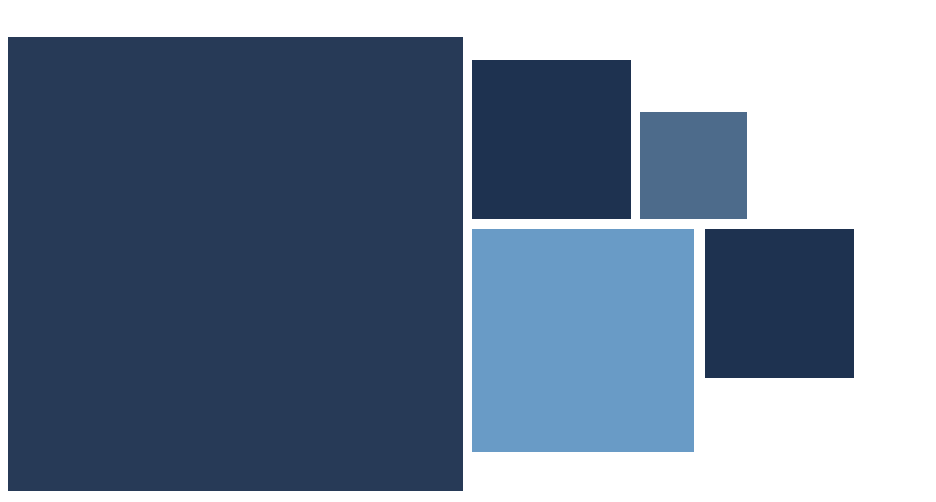 EXERCISE 4
PEER COACHING: RESOLVING DILEMMAS AROUND DECENT WORK
28
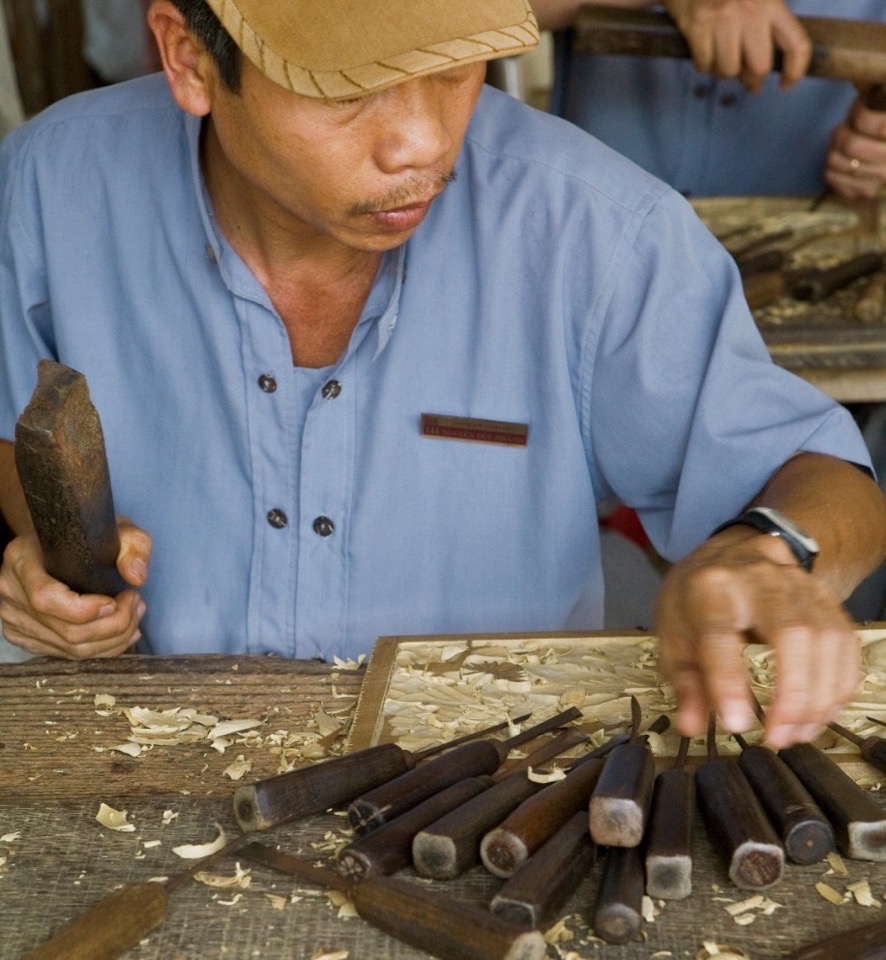 PEER COACHING: RESOLVING DILEMMAS AROUND DECENT WORK | Facilitator Guidance
Aim of the exercise: 
To support a procurement professional to work through a challenge related to decent work in the supply chain by using peer coaching.Preparation:
Create groups of 4-5 people and define roles for this exercise:
1 case presenter who has the opportunity to receive peer coaching
3 – 4 participants taking the role of ‘coaches’ 
Timekeeping: 
Total time allocated: 55 minutes
Detailed time-keeping guidance can be found in the Agenda slide that follows.
Facilitators will be charged with time-keeping and instructing groups to move to the next activity when applicable.
29
[Speaker Notes: Facilitator’s notes:

The facilitator introduces the exercise, and explains the process to the group.]
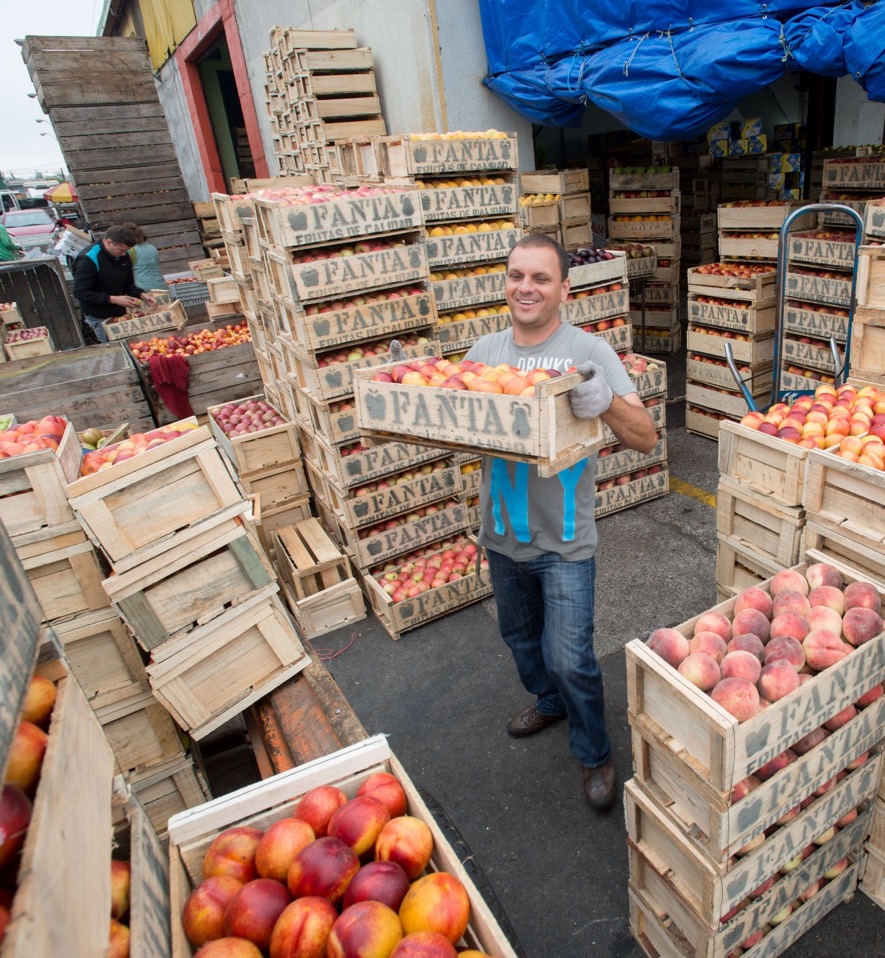 PEER COACHING: RESOLVING DILEMMAS AROUND DECENT WORK
Coaching exercise: 
The case presenter will share what they are currently working on regarding their engagement with suppliers on the topic of decent work (a project/ dilemma/challenge/activity). 
Alternatively, the group can use one of the examples of common dilemmas that can be found in the next slide.
Once the case has been presented, the rest of the group will coach them to develop solutions for their case following the process outlined further on in the slides.
30
[Speaker Notes: Facilitator’s notes:

The facilitator introduces the exercise, and explains the process to the group.]
PEER COACHING: RESOLVING DILEMMAS AROUND DECENT WORK
Examples of dilemmas or challenges around the topic of decent work
A business unit has asked me to procure a product or service, but I can see that the price or timelines they have in mind could undermine decent working conditions for the supplier’s employees (i.e. the supplier will probably be unable to respect our supplier code of conduct).

The supplier really wants our business and therefore offers a low price that I can see may compromise their ability to ensure decent working conditions for their employees. 

Generally, I’m asked to ensure suppliers comply with my company’s supplier code of conduct, but also to buy products and services as cheaply as possible.

We procure a product/service from a single source with one supplier effectively having a monopoly. This supplier shows deficits in the working conditions of their employees and is not showing willingness to improve.

We have no understanding of the cost-breakdown of our suppliers, and suppliers are not willing to share this information, and therefore don’t know what a fair price is.
31
[Speaker Notes: Facilitator’s notes:

These case examples represent common dilemmas encountered by procurement professionals, and can be used as an alternative to real-life cases shared by the participants.

Other dilemmas: 

A supplier really wants our business and therefore offers a low price that I can see may compromise their ability to ensure decent working conditions for their employees. 
The application of my Supplier Code of Conduct or any other decent work policy by the supplier will entail costs, but my company is not willing to increase the payment to cover these costs (e.g. if PPE – Personal Protection Equipment - is required). I don’t know how to guide this conversation when the supplier brings it up. 
We have no way of knowing for sure whether fair prices actually go to supporting decent working conditions. Our supplier might not necessarily pay the best possible wages to its workers even if the price was increased specifically to help the supplier cover the increase in wages. 
We work mostly with intermediaries who don’t want to share the production units.]
PEER COACHING: RESOLVING DILEMMAS AROUND DECENT WORK | Facilitator Guidance
32
PEER COACHING : RESOLVING DILEMMAS AROUND DECENT WORK | Facilitator Guidance
33
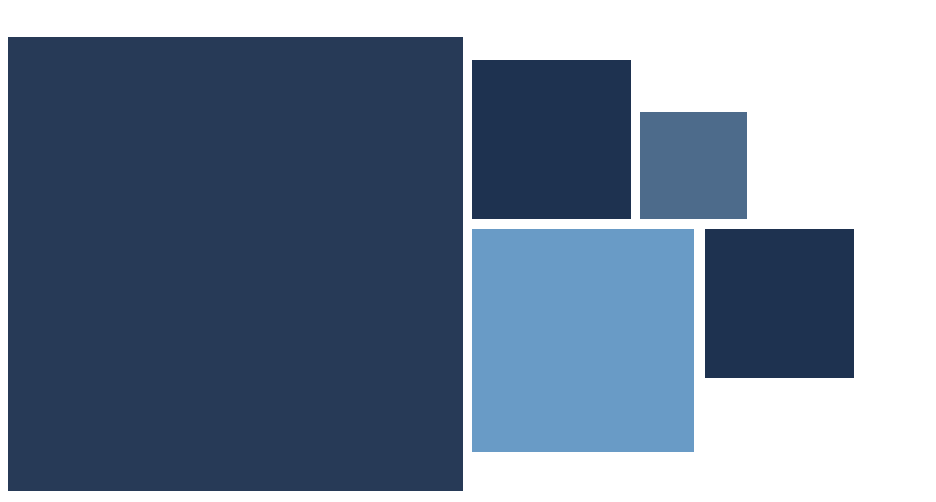 EXERCISE 5
SCENARIO DISCUSSION: ENGAGING SUPPLIERS ON DECENT WORK
34
SCENARIO DISCUSSION : ENGAGING SUPPLIERS ON DECENT WORK | Facilitator Guidance
Aim of the exercise:
To allow procurement professionals to role play an interaction with a supplier on the topic of decent work in a way that helps develop their skills for engaging suppliers 
Preparation:
A scenario is presented for participants to role play
Participants organise in groups of five. Each group will run the scenario with participants taking different roles (background info to be provided)
Participants re-group and reflect on what would be the most appropriate action to take to deal with the scenario in a way that supports decent work 
Timekeeping: 
Total time allocated: 30 min
Introduction of scenario and exercise (5 minutes) (see next slides)
Participant preparation for discussion (based on scenario and a card for each participant outlining their respective role – see next slide)  (5 minutes)
Discussion (10 minutes)
Debrief  (10 minutes)
35
[Speaker Notes: Facilitator’s notes:

The facilitator introduces the exercise, and explains the process to the group.

Background to be provided to participants:
In advance of the session, print out copies of the scenario and the roles, and cut out each role description individually.  Print out enough copies to cater for the number of groups and participants you anticipate.

Buyer: Has overall responsibility for all cleaning services procured by the company globally. This includes the implementation of relevant company policies, including the Supplier Code of Conduct (or similar). The cleaning company is a local franchise of a national firm which has been contracted under a framework agreement with the local company subsidiary of the country where the production plant is located.

Production plant manager: Responsible for the day-to-day operations of the plant, including local implementation of all company policies and processes (including the Supplier Code of Conduct). The cleaning company is a local franchise of a national firm which has been contracted under a framework agreement with the local company subsidiary of the country where the production plant is located.

Cleaning staff: Migrant worker from an ethnic minority. Originally paid a substantial sum to a labour broker which was paid by the cleaning firm in order to get the job in the first place, which they are supposed to pay back from their (low) wages. Their passports have been taken away so they cannot leave. They have a family to support and their immigration status is unclear.

Cleaning company representative: Responsible for the provision of cleaning services to the production plant. The cleaning company is a local franchise of a national firm which has been contracted under a framework agreement with the local the company subsidiary of the country where the production plant is located. The cleaning company pays a labour broker to find staff who are then directly employed by the cleaning company.

NGO representative: Representative of the local branch of an international advocacy NGO working to combat forced labour and human trafficking in global supply chains.]
SCENARIO DISCUSSION: ENGAGING SUPPLIERS ON DECENT WORK
Exercise:
In groups of five, each person assumes one of the following roles:
Company buyer
Production plant manager
Cleaning staff
Cleaning company representative
NGO representative

Discuss the situation in your group. Each person represents their respective role.

Following the discussion, the buyer is responsible for coming up with a course of action with all involved.

You have 10 minutes to discuss and will then report back to all participants.
36
[Speaker Notes: Facilitator’s notes:

The facilitator introduces the exercise, and explains the process to the group.]
SCENARIO DISCUSSION: ENGAGING SUPPLIERS ON DECENT WORK
Scenario:
A buyer is visiting one of their companies’ production plants in South America to speak to some local suppliers. 

While there, the local manager mentions that an NGO has been asking questions about the working conditions for migrant workers at the plant, including in outsourced services. They allege that cleaning staff – who are provided by a third party supplier – are made to work excessive hours for little pay and have had their passports taken away so they cannot leave. The NGO is threatening a media campaign if the company does not take action promptly. 

The local manager says that some of the cleaning staff, who are mostly women, do indeed look malnourished and react fearfully when asked about their wellbeing.

The buyer feels there is significant risk both to the company and to the people involved, and wants to ensure the issue is resolved with the best outcomes for all parties.
37
[Speaker Notes: The scenario could be modified to include possible specific or cultural sensitivities, or dilemmas. For instance, the scenario below could help with discussions on responsibilities beyond national legislation and gender discrimination. 

Scenario:
A buyer from a multinational enterprise is visiting one of their company’s factories in Asia to speak to some local suppliers. 

While there, the local manager mentions that an NGO has been asking questions about the working conditions for female workers at the garment factory. They allege that garment workers are made to work excessive hours for a little pay, and there are rumours of violence and harassment.  The NGO is threatening a media campaign if the company does not take action promptly. 

The buyer notices that some of the female garment workers do indeed look malnourished and react fearfully when asked about their wellbeing. The local manager denies that the female workers are being treated badly, and argues that he complies with national legislation. 

The buyer, who’s company has a strong public policy on gender equality and discrimination, feels there is significant risk both to the company’s reputation and to the people involved, and wants to ensure the issue is resolved with the best outcomes for all parties.]
SCENARIO DISCUSSION: ENGAGING SUPPLIERS ON DECENT WORK
Debrief in plenary

Debriefing questions:
What options does the company have to resolve the situation and what are the respective advantages and disadvantages, bearing in mind potential outcomes for the company and the cleaning staff?

Terminate the contract with the cleaning company and find a replacement

Hand the case over to the local authorities

Work with the cleaning company to resolve the issue

Adapt relevant company policies and processes, considering that this might be a broader issue that is not confined to this particular plant
38
[Speaker Notes: Facilitator’s notes:

On a flip chart, write up the four options in advance.  As participants share their reflections on each option, note down the advantages and disadvantages identified.

Support the reflection exercise with the following questions:
What might be the outcome of each option for the cleaning staff (the rights-holder whose rights are being affected)
What might be the outcome of each option for your company?]
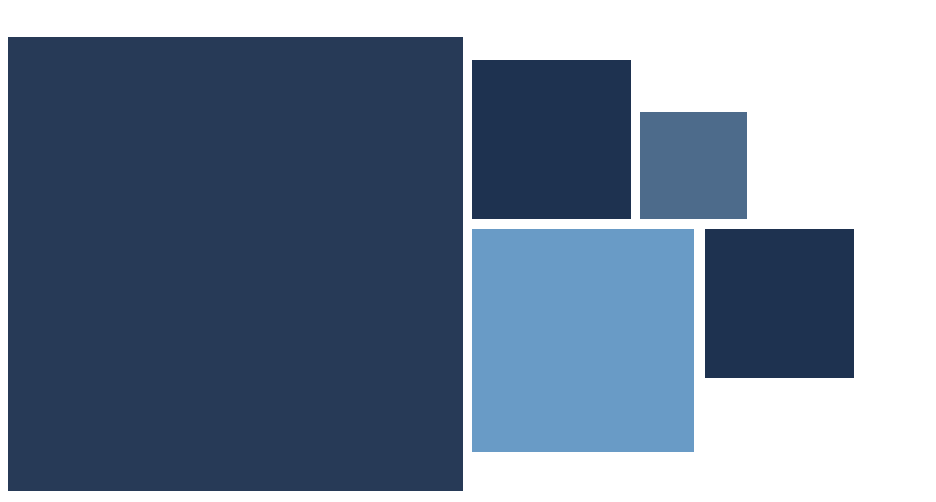 Questions?
39
Contact Us
Optional: include company boilerplate here
Insert main contact:

Person
Title
Email
40